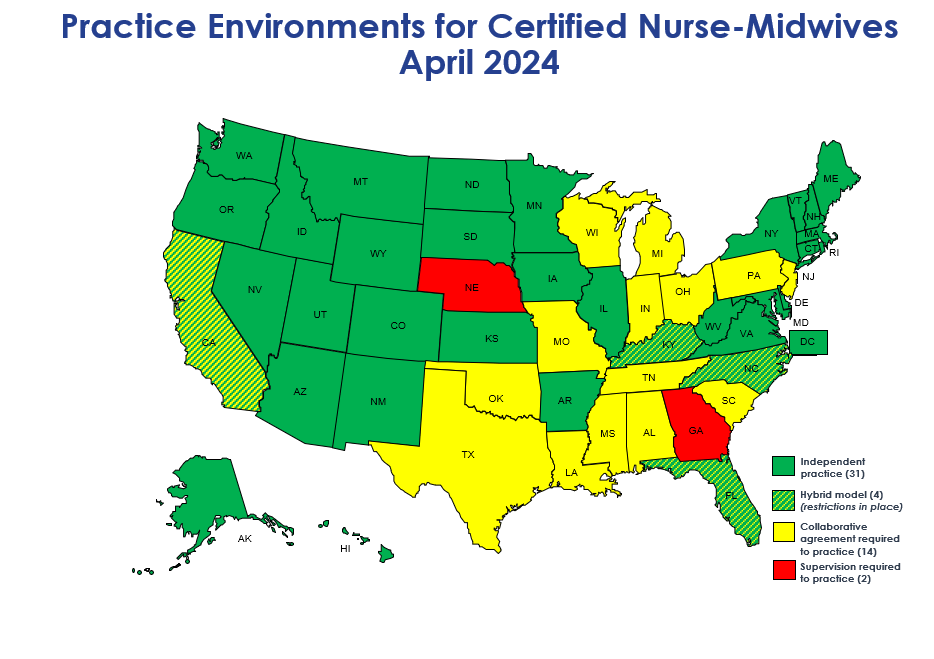 [Speaker Notes: Light green: all different regs, but CNMs can apply for privileges
Green: full practice authority, but no guarantee of privileges
Hybrid model (CA, FL, KY, NC): removed the requirement for physician "supervision" in certain situations
CPA required (yellow)
GA needs physician "supervision" for rx authority
NE and OK need physician "supervision" for practice]
Practice Environments for Certified Midwives - April 2024
WA
ME
MT
ND
VT
MN
OR
NH
ID
WI
NY
MA
SD
CT
RI
WY
MI
PA
NJ
IA
NE
NV
OH
DE
IN
IL
UT
MD
CO
WV
VA
DC
KS
MO
CA
KY
NC
TN
AZ
OK
CM credential with FPA (6) MD, ME, NY, RI, VA & DC
AR
SC
NM
CM credential with restrictions (5) AK, DE, HI, NJ, OK
GA
AL
MS
TX
LA
CM credential not yet recognized (41)
FL
States considering 
CM legislation (6)
AK
HI